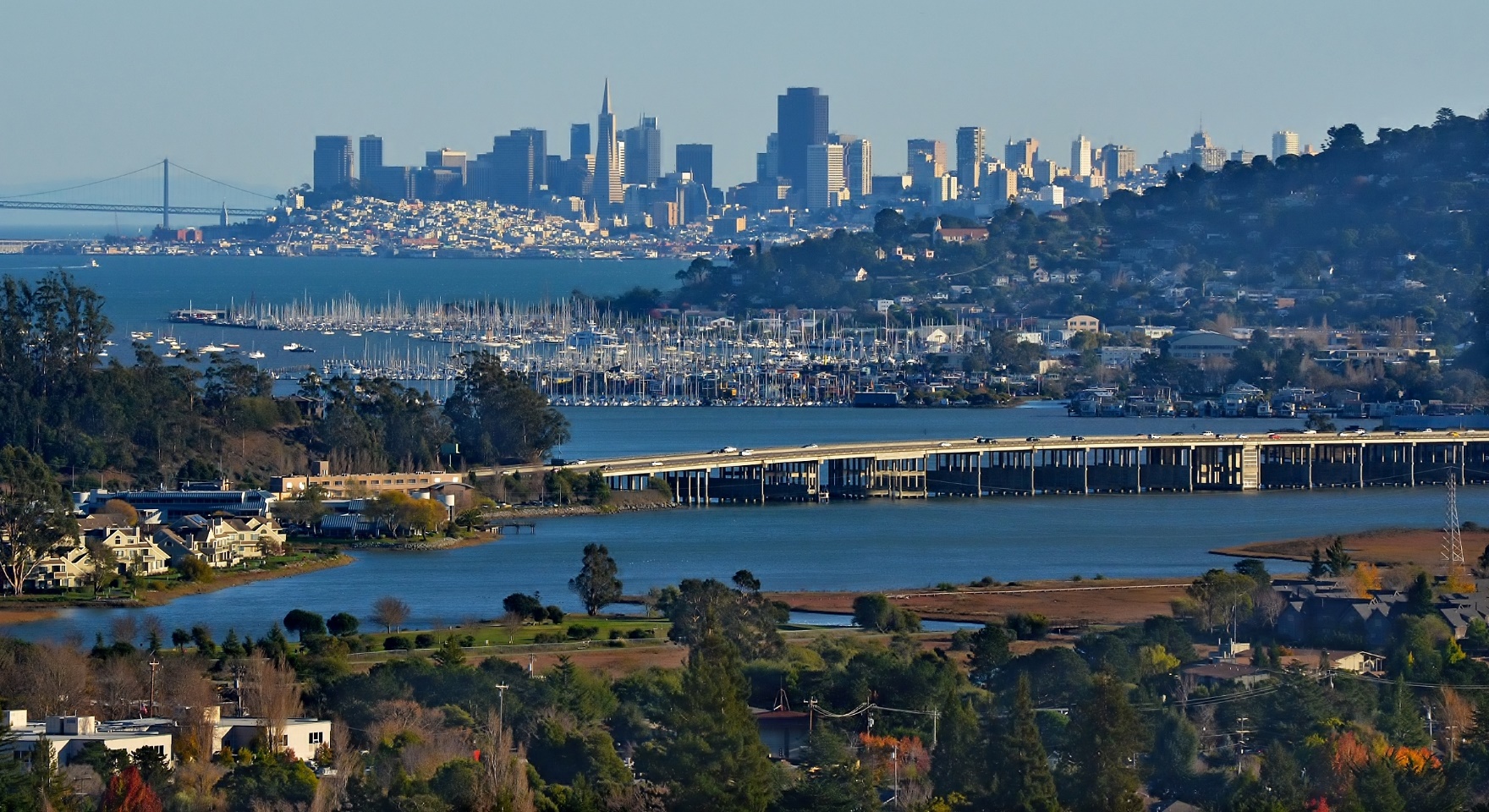 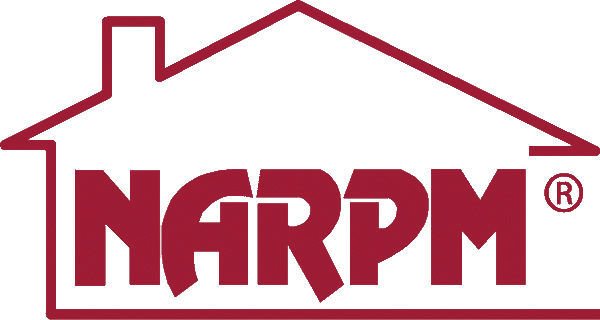 CHALLENGES & TIPS FOR PROPERTY MANAGEMENT
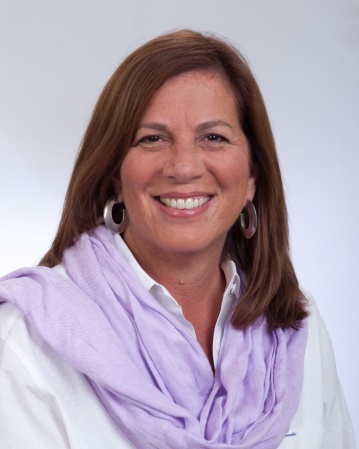 Presented by:
MELISSA PRANDI, MPM®, RMP®
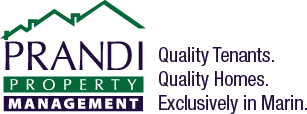 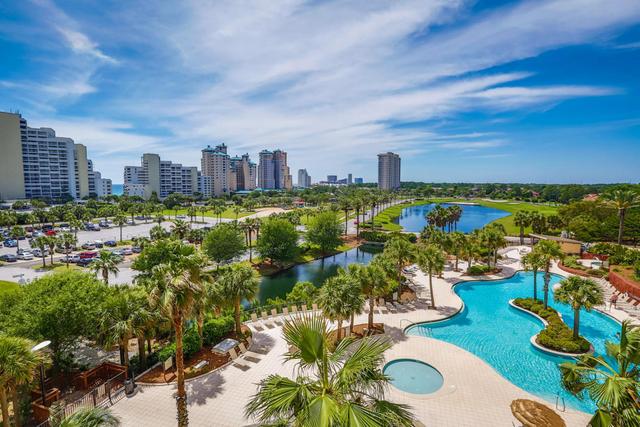 “With Every Challenge you face, there is a hidden opportunity that will lead you towards a path of wealth and abundance.”
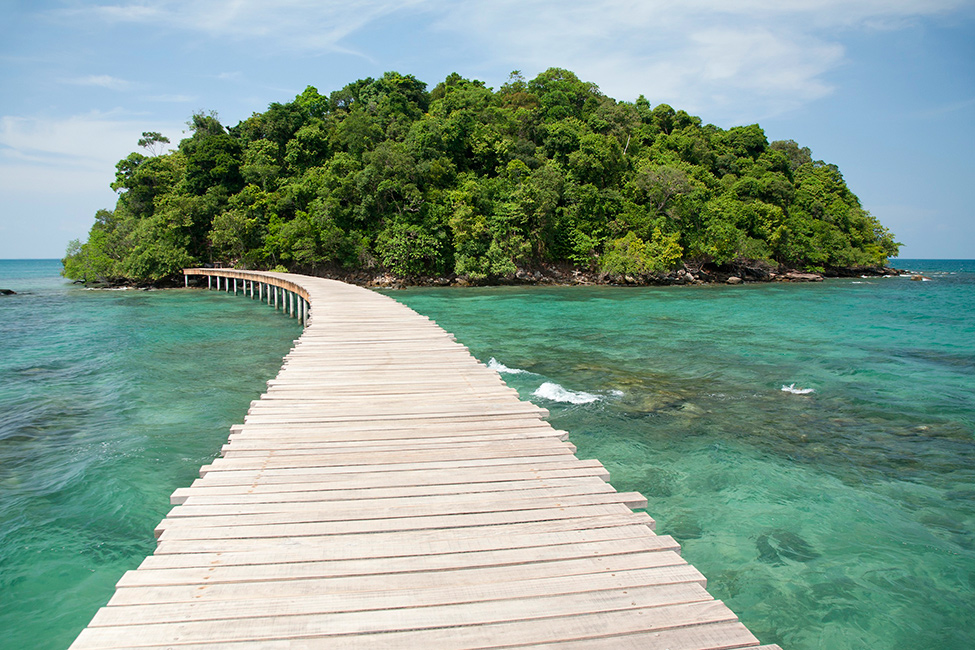 Today we are going to embark on a journey that takes us from perils to pleasure in property management.  This journey begins with an established vision that is a principled guide.
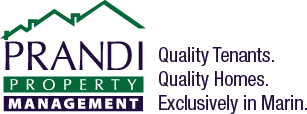 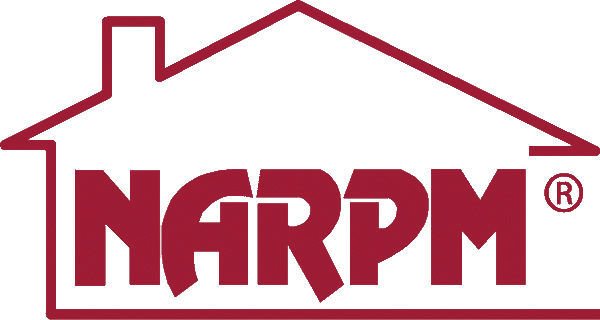 #1 TIP – CREATE OR REVISE YOUR CURRENT VISION STATEMENT
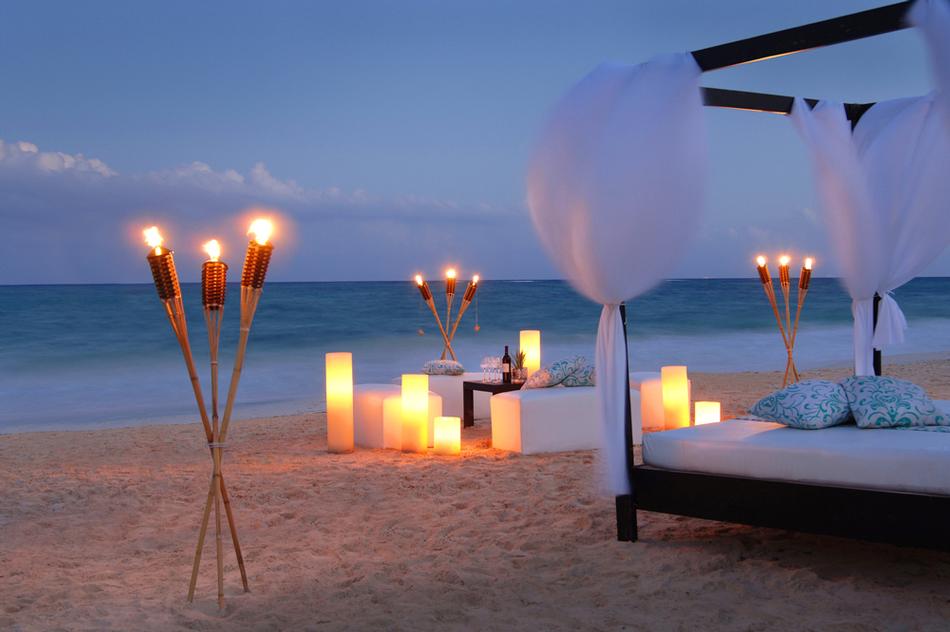 Your vision is what your company believes are the ideal conditions for your community; that is, how things would look if when important issues or challenges are perfectly addressed.
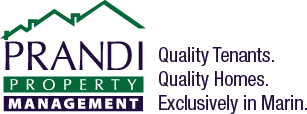 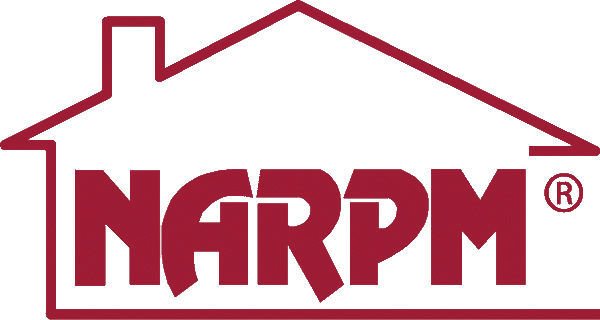 VISION STATEMENTS
Vision statements are short phrases or sentences that convey your community's hopes for the future. By developing a vision statement or statements, your organization clarifies the beliefs and governing principles of your organization, first for yourselves, and then for those that you serve.
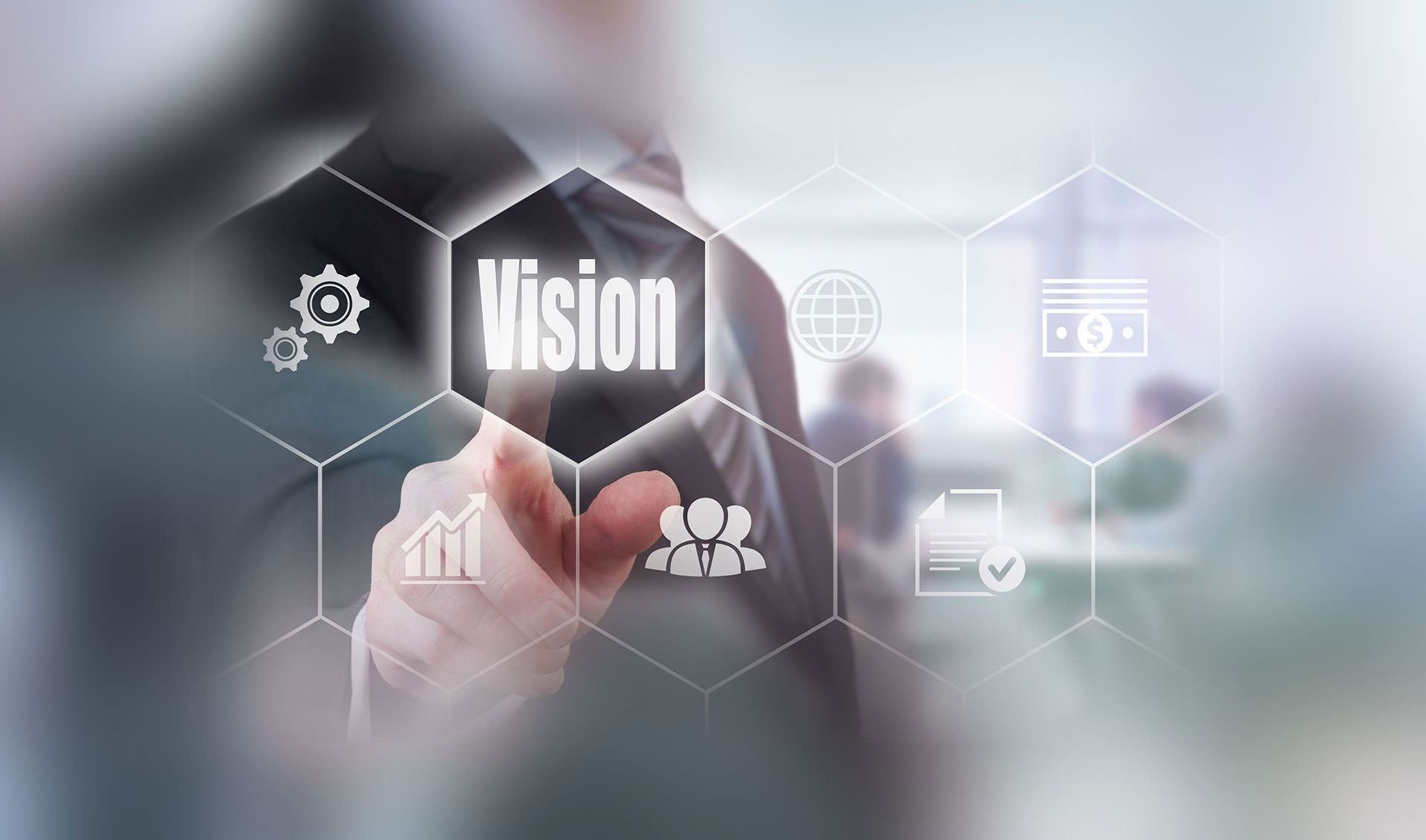 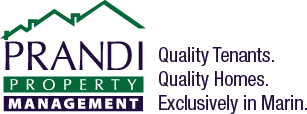 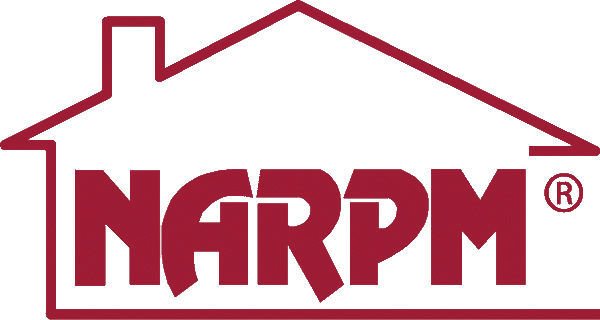 VISION STATEMENT 101
PARTICIPANT QUESTIONS:
As a rule of thumb, there are certain characteristics that most vision statements have in common. In general, vision statements should be:
Who among you have company vision statements?
Does it meet the general rule of thumb criteria?
Does it set forth governing beliefs that staff can use as guidelines, and that your customers can rely on?
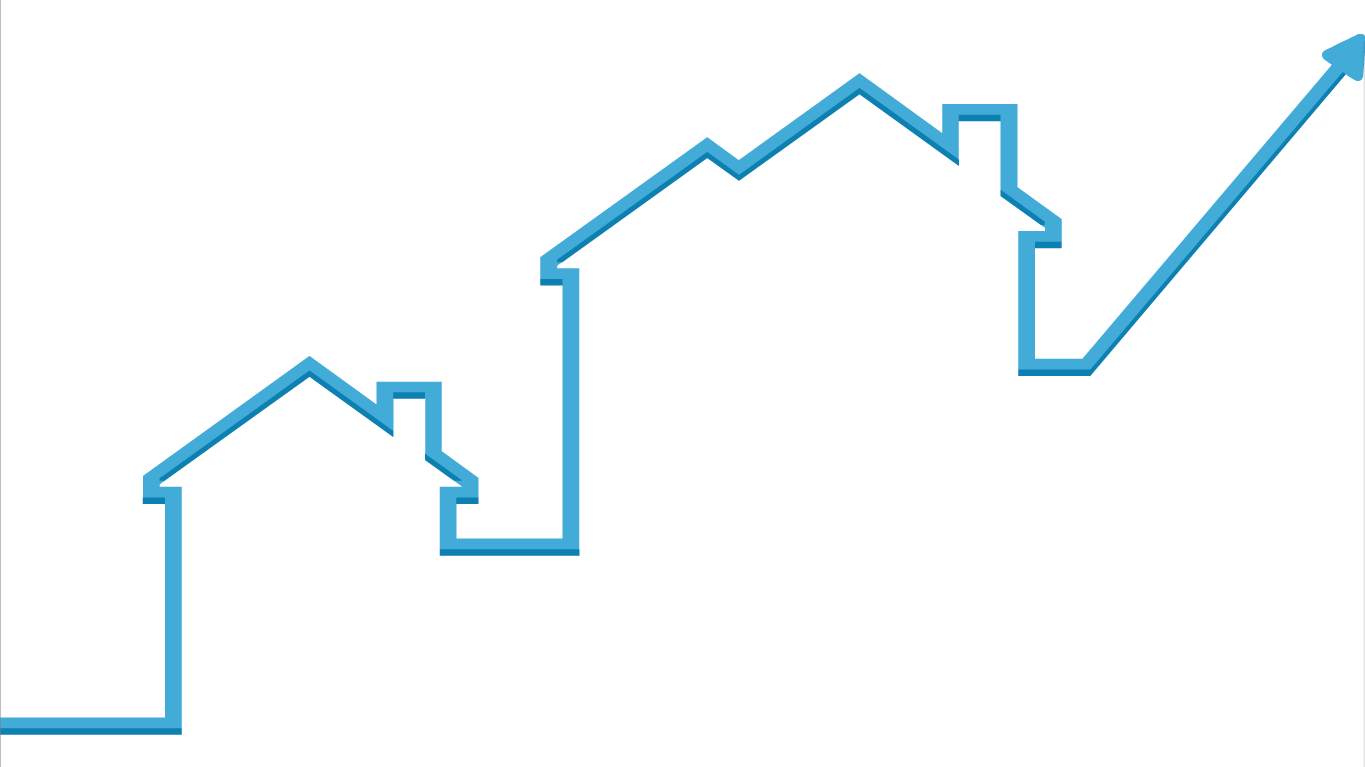 Inspiring and uplifting to everyone involved with or potentially interested in your effort
Brief and easy to communicate
Broad enough to include a diverse variety of perspectives
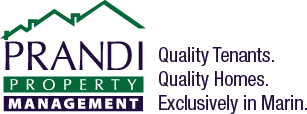 Understood and shared by all members of your team
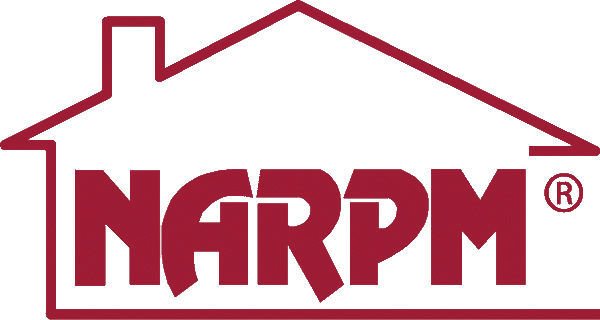 PRANDI
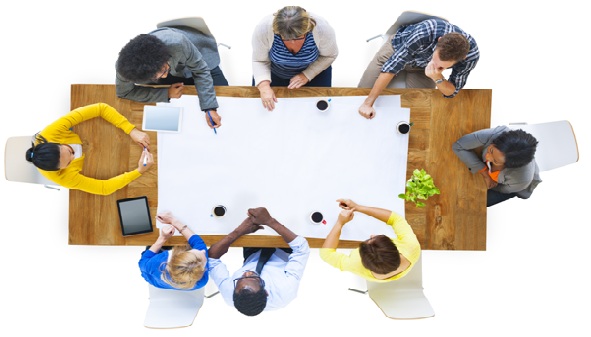 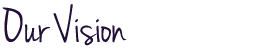 is the MOST TRUSTED name in leasing and property management services in Marin County. We offer unparalleled CUSTOMER SERVICE through EFFECTIVE COMMUNICATION, TECHNOLOGY and CONTINUED EDUCATION. Our intent is to maintain a strong presence in our community and to be a RESPECTED LEADER in the industry.
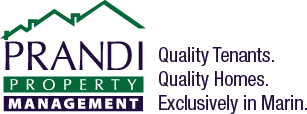 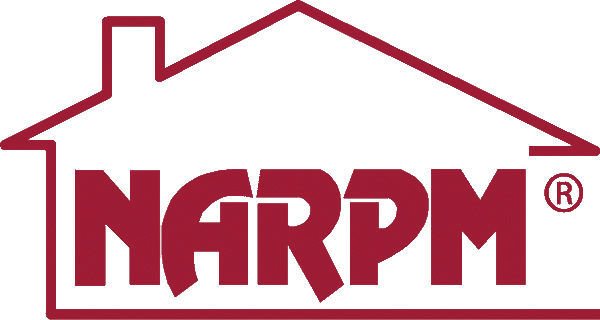 PROLINE
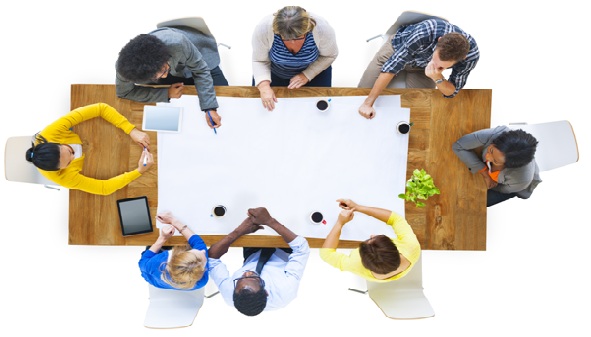 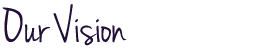 is to transform the property management industry through COMMITMENT to positive change and INNOVATION that redefines the QUALITY AND CONSISTENCY of service that our clients can expect from a property manager.  We strive to inspire trust through honesty, INTEGRITY AND TRANSPARENCY. To grow with, give back to, and act as LEADERS within our communities.
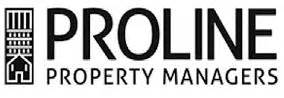 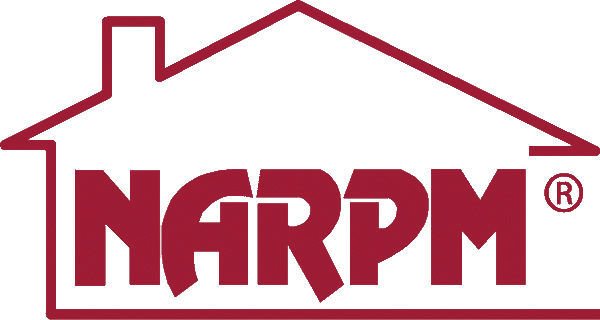 RESOLUTION FOR EVERY CHALLENGE SHOULD BE GUIDED IN VALUE AND THEORY BY YOUR ULTIMATE VISION.  THERE ARE THREE ADDITIONAL CRITERIA NECESSARY TO ENSURE PREPAREDNESS.
MONITORING
EVALUATION
DELIVERY
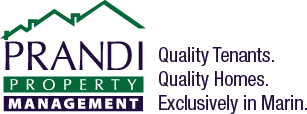 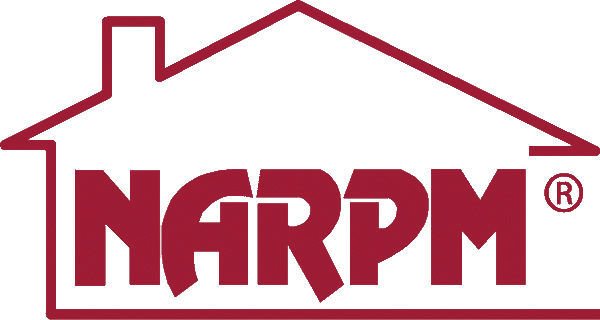 #2 TIP
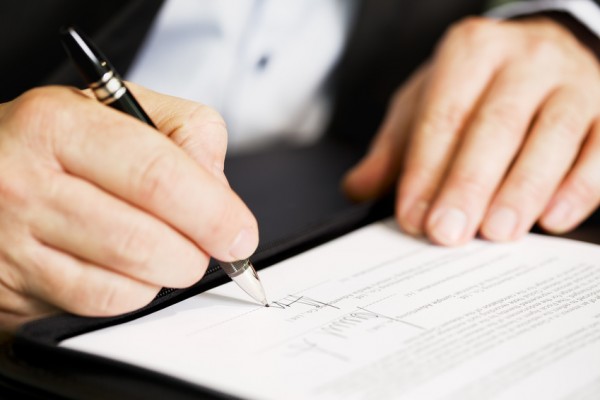 Have a written operational policy and procedure for addressing and de-escalating difficult scenarios
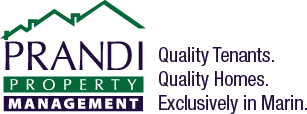 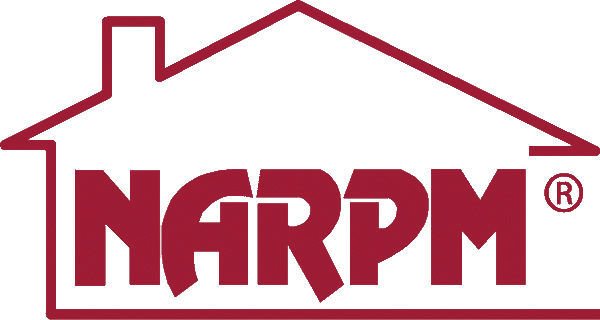 #3 TIP
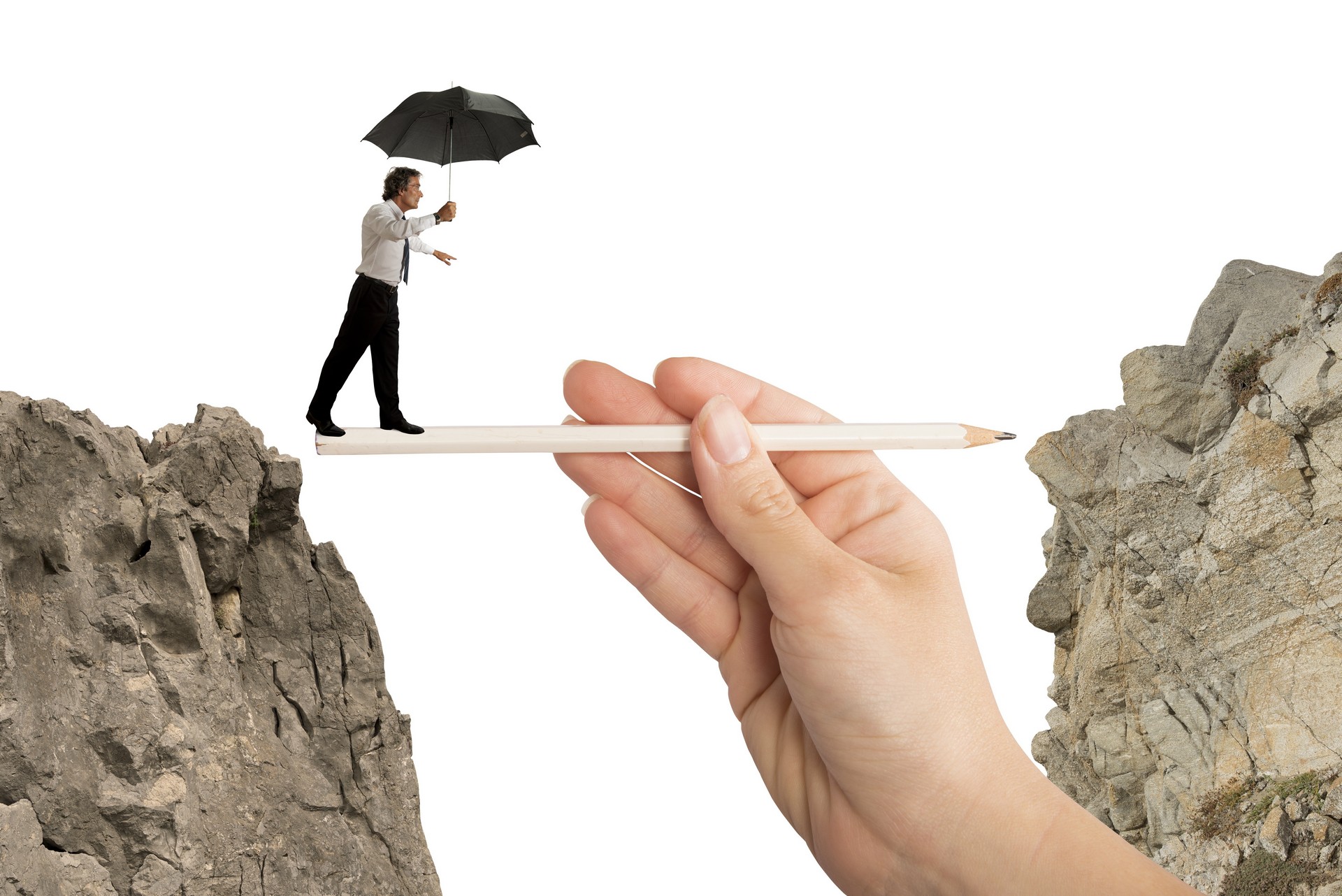 Have an established method to impartially assess and decide how challenging situations should be resolved (Example: Conflict Resolution Dept.)
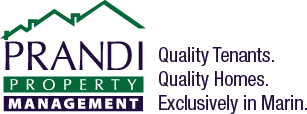 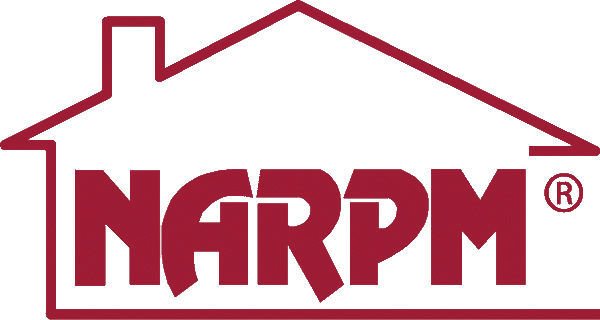 #4 TIP ‘PRES’ METHOD
Have a process and point person to develop key communication or response
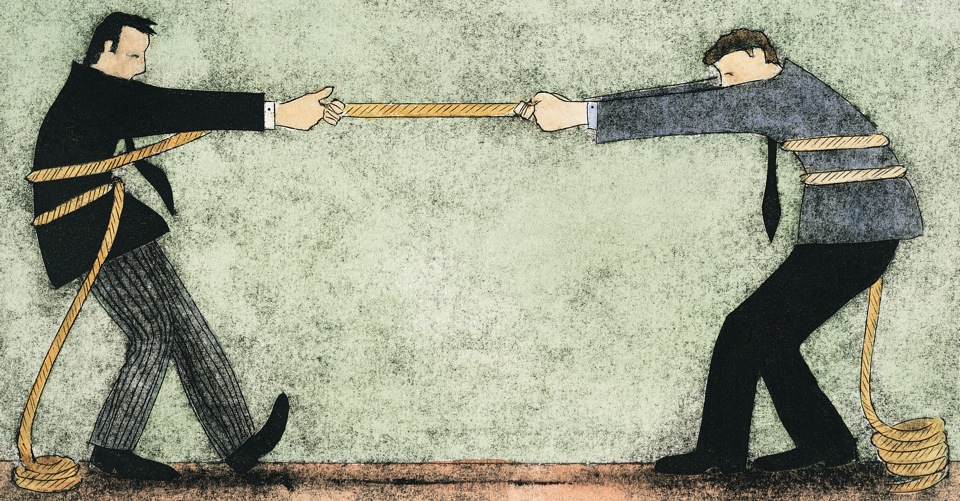 Pause
Repeat
Empathize
Solve
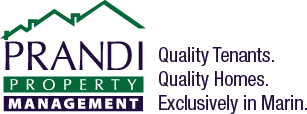 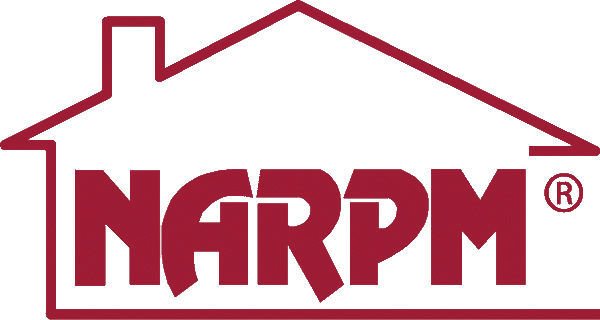 #5 TIP
Be sure to follow up with the original parties who asked for your assistance in person and in writing.  Also follow up with person you spoke to so in writing “as per our conversation…”
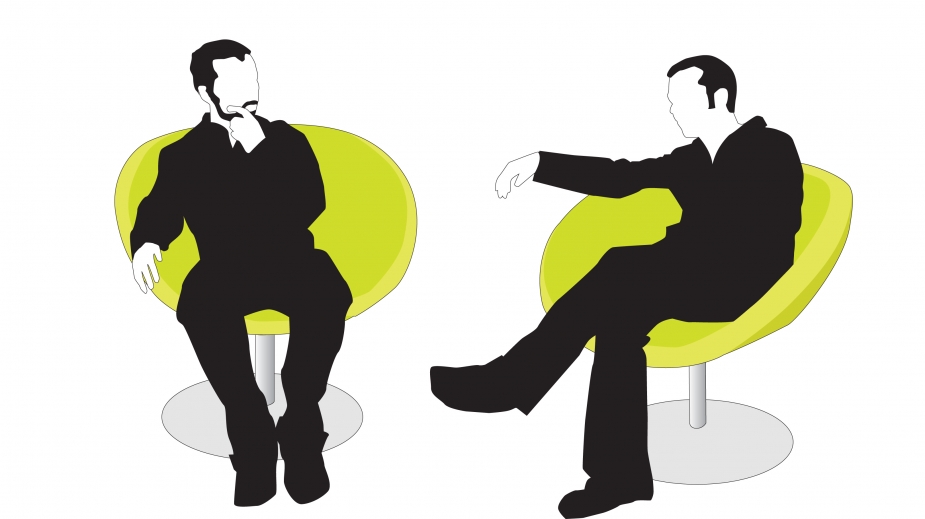 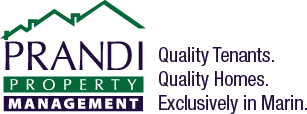 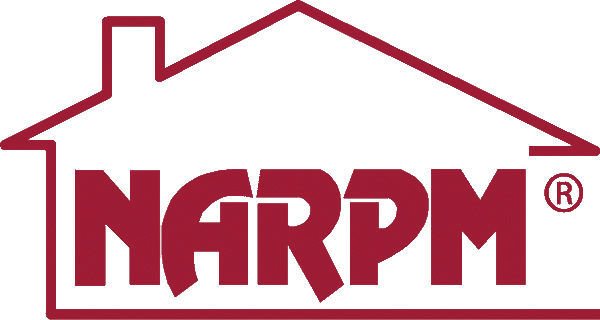 CHALLENGES & SOLUTIONS
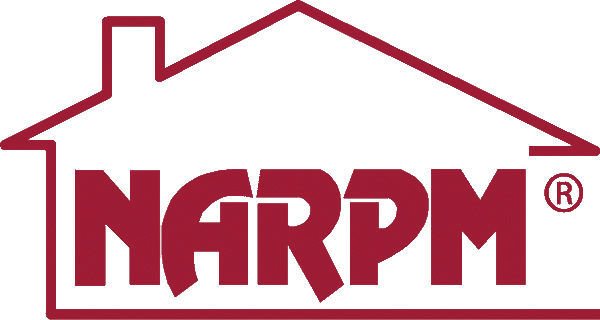 CHALLENGES & SOLUTIONS
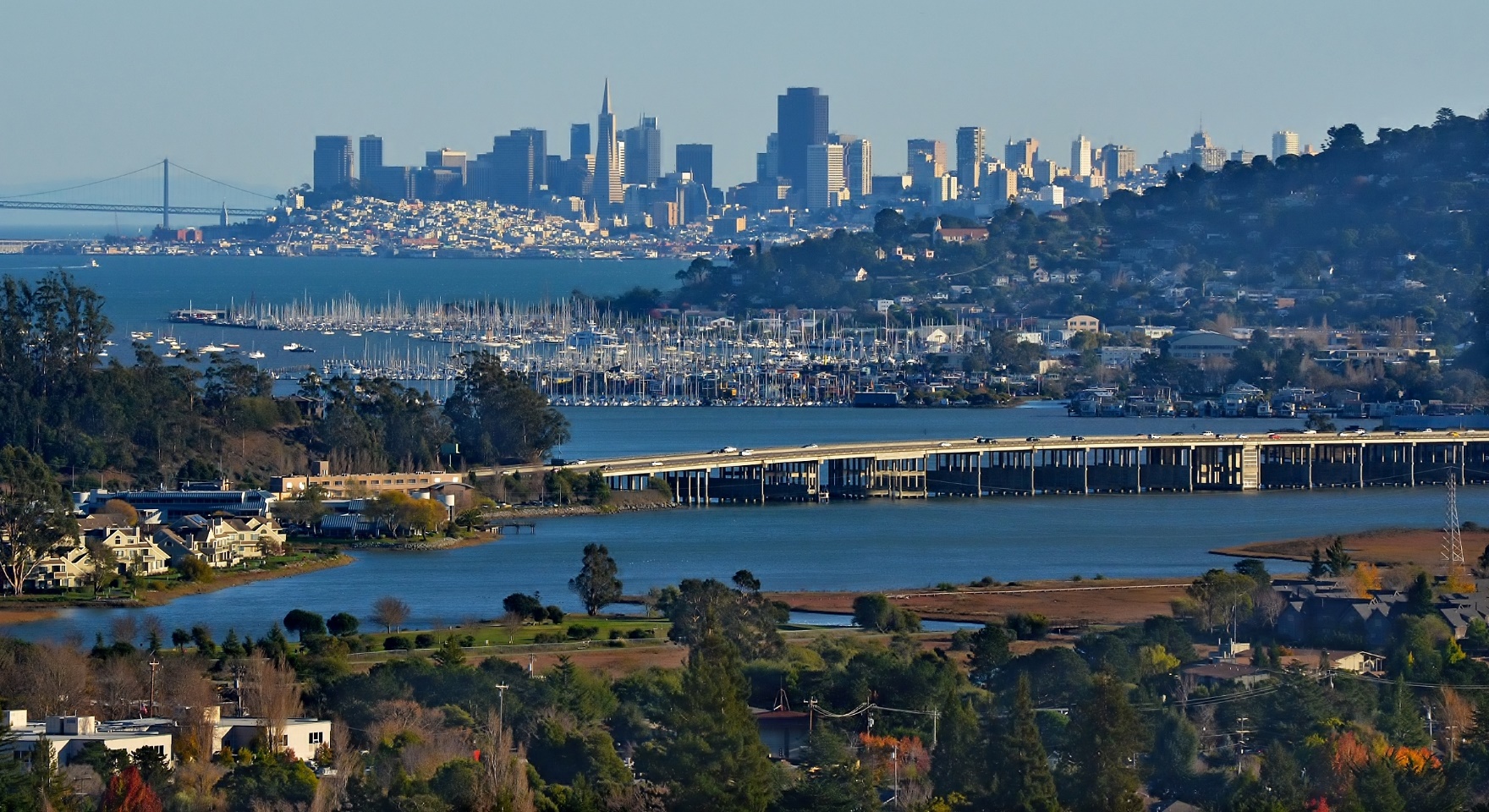 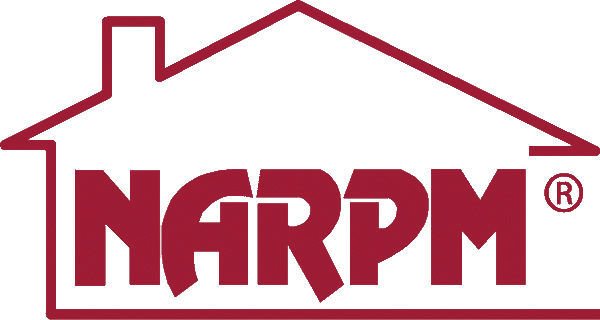 THANK YOU!
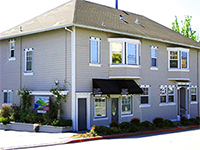 Melissa Prandi MPM® RMP®
                                                    
(415) 455-1370
Melissa@prandiprop.com
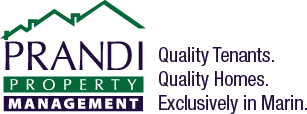